Oregon Math Network Launch
Annual Principals & Teacher Leaders Conference
October 26th, 2015

Mark Freed	Dev Sinha
Oregon Department of Education	University of Oregon
Vision
Skilled, knowledgeable, well-supported teachers in K-20 math classrooms across the state engaging in, continually learning, and sharing best practices.
Beliefs and Values
All Learners and Teachers are capable of learning math 
Working Network – we learn by working together to solve problems
Discerning Community – honor the variety of perspectives while also recognizing quality
Locally Responsive, Robust Systems – activities are driven by teachers locally and support systematically statewide
[Speaker Notes: So much to learn here to realize this promise – necessity of sustained PD; growth mindsets for students/ teachers (2x)/ parents&society.]
Part 1: Do the math
Nana’s Paint Mix Uphttp://www.101qs.com/2841-nanas-paint-mixup
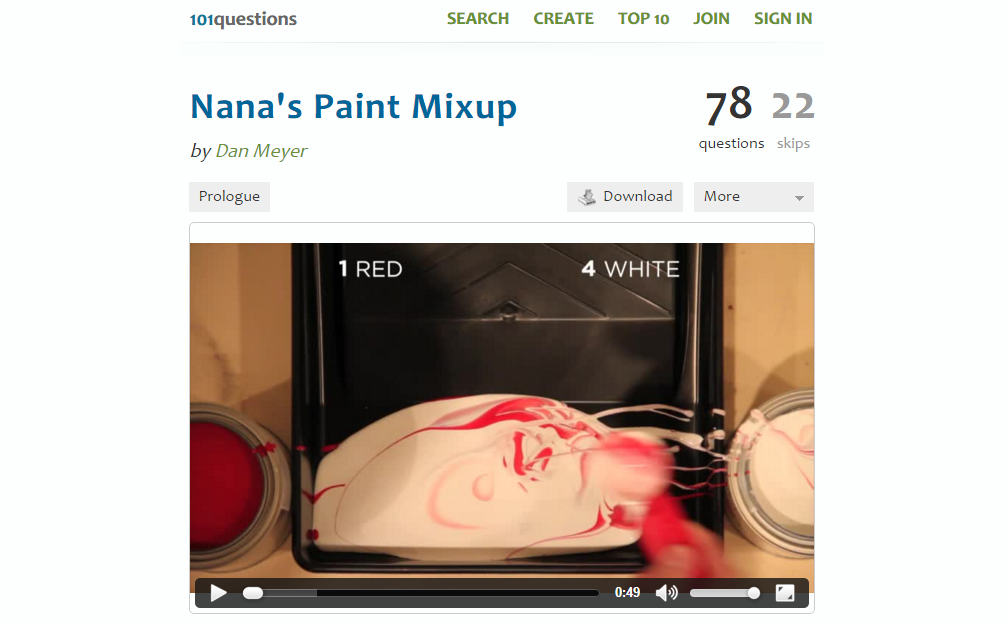 Do the work
We can't do 5 red to 1 white because we already have 5 white in the pan. Is there another equivalent ratio we CAN do?
How many other ways to fix the mix up can you find?
Solution
http://www.101qs.com/2841-nanas-paint-mixup
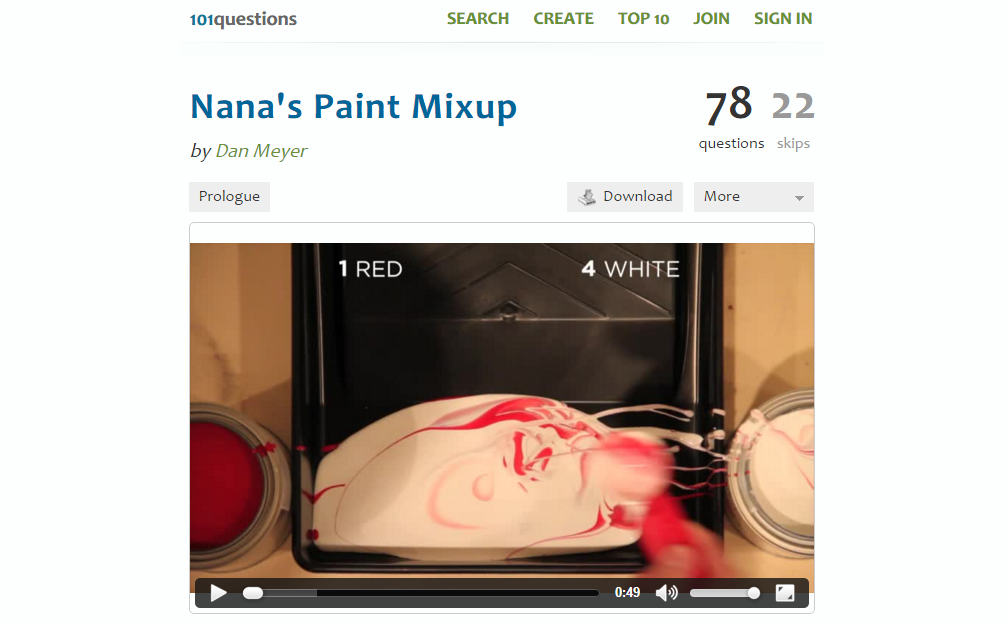 Part 2: What are students doing in a high quality math classroom?
& how do we get there…
Questions
As a result of students attending math class:
What you like students to be able know and do?
What would employers like to see students know & do?
What would universities like to see students know & do?
What would students like to do?
What are the standards asking students to do?
Standards for Mathematical Content
Standards for Mathematical Practice
MP1: Make sense of problems and persevere in solving them.
MP2: Reason abstractly and quantitatively.
MP3: Construct viable arguments and critique the reasoning of others.
MP4: Model with mathematics.
MP5: Use appropriate tools strategically.
MP6: Attend to precision.
MP7: Look for and make use of structure.
MP8: Look for and express regularity in repeated reasoning.
What are employers and universities asking of our students?
Employers
Oregon College Professors
Common skills for job success for new entrants at all education levels
Professionalism, 
Communications (oral & written), 
Teamwork, and 
Critical Thinking



Source: Are They Really Ready To Work? Employers’ Perspectives on the Basic Knowledge and Applied Skills of New Entrants to the 21st Century U.S. Workforce Contents
HIGHEST Content Needed
Calculations
Number & Operations 
Estimation
Algebra
Relationships (Proportional reasoning)
Linear Relations
LOWEST Content identified
Geometry 
Analysis of figures
Algebra 2
Polynomials, Matrices, Logs, Factoring

Source: What Math Do Students Need to Succeed at a Public Oregon University? A Survey of OUS Faculty Teaching Entry Level Classes that Require Mathematics
Oregon University System
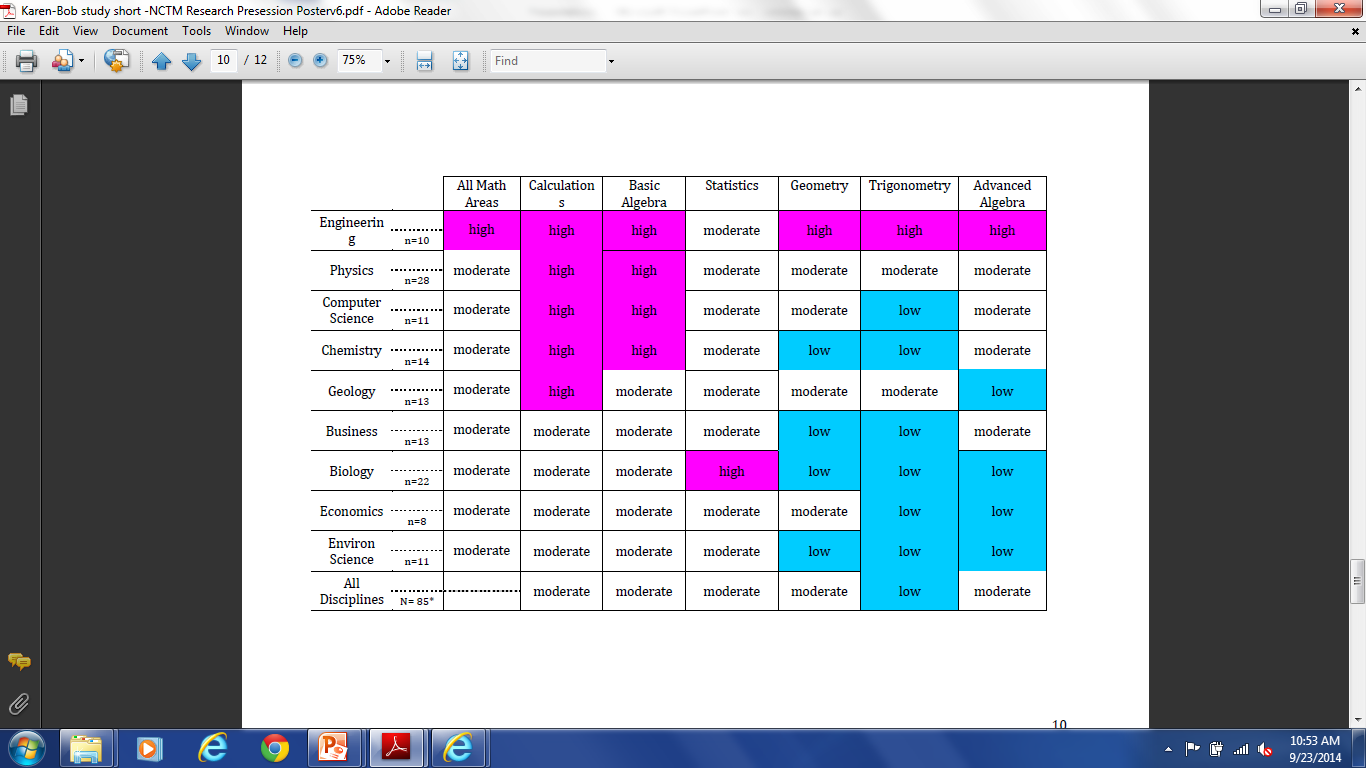 What would students like to do?
Students are naturally curious – this curiosity arises when they see both: 
(a) a knowledge gap relevant to them, together with
(b) the means by which it can be closed.
Students are intrigued by gaps, but are discouraged by chasms
Students Value:
Fairness, dignity, and individual respect

Source: Hattie, J. & Yates, G. (2014). Visible Learning and the Science of How We Learn. New York Routledge.
Optimal Learning
Students need a trusting, fair, and safe environment to acknowledge that we “do not know” and will make errors in learning
Learning is optimized when teachers see learning through the eyes of the learner, and when learners see themselves as their own teachers

Source: Hattie, J. & Yates, G. (2014). Visible Learning and the Science of How We Learn. New York Routledge.
Oregon Math Network:Sharing quality resources
Standards Support
Math Progressions
Turn on CC Math
Illustrative Mathematics
Inside Mathematics
Achieve the Core
The Teaching Channel
Lesson Plans
Dan Meyer Three-Acts
Robert Kaplinsky
Mathalicious
NCTM Illuminations
OER Commons
Math Assessment Project
Others…
http://tinyurl.com/OMNCOSA15
Oregon Math Network:Sharing quality resources
Experience mathematics through the eyes of a learner
Regional Math Learning Communities
STEM Innovation Grants (Nov/Dec 2015)
Lesson Study Model
Do math together
collectively plan & anticipate student responses
Carry out the task in your classroom
Collectively reflect & debrief learning experience
Part 3: How do we support teachers?
Some suggestions, including how the Oregon Math Network can help
Anticipating difficulties
A key ingredient to good teaching is the ability to anticipate student difficulties and choose tools to address those.  This ability is hard-won through experience and professional learning.
[Speaker Notes: Mark]
Anticipating difficulties
There is now experience in our state which allows us to anticipate difficulties teachers have in shifting their teaching to promote students’ understanding, explaining, applying, reporting, modeling, persevering, calculating fluently, etc.
[Speaker Notes: Mark]
Examples of Classroom Practice
Challenge: Many teachers need to see examples of classrooms working productively towards these goals.

Resources: There are many videos  out there, but not all show great quality instruction.  
There are many teachers throughout the state (TOSAs, OCTM PD Cadre, consultants) who can give model lessons etc.
[Speaker Notes: Mark]
Examples of Classroom Practice
The Oregon Math Network will be collecting links to exemplar videos (through Oregon Educator Network site, at least), 
and through regional professional learning communities also help connect classroom teachers with experienced colleagues.
[Speaker Notes: Mark]
Experience as Learners
Challenge: it is difficult to lead students in these practices when one’s own math learning experience was so focused on procedure alone.

Resources: Math Teachers Circles are a national PD model which addresses this lack of experience, and can be embedded in other models.
[Speaker Notes: Dev
So much to learn here to realize this promise – necessity of sustained PD; growth mindsets for students/ teachers (2x)/ parents&society.]
Experience as Learners
.

FUN!
MTCs
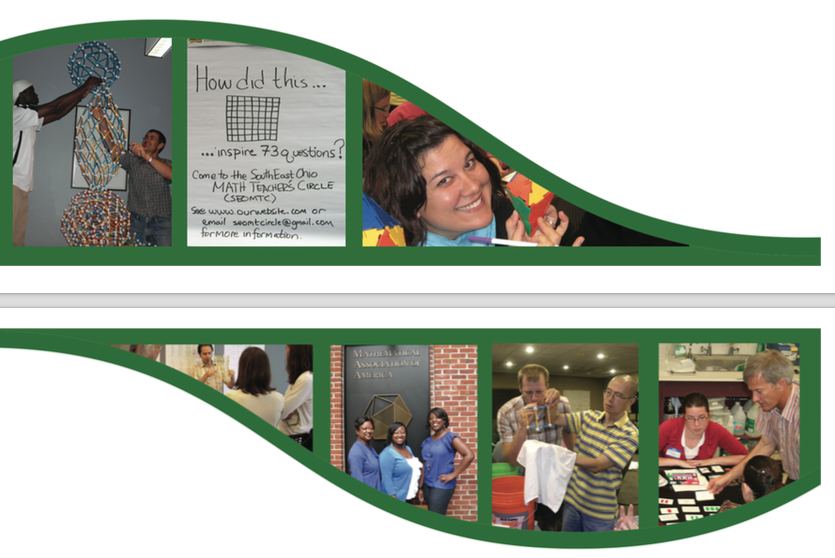 Fun
Fellowship
Food and Drink
Math!
[Speaker Notes: FUN!!]
Experience as Learners
The Oregon Math Network is working with the Oregon Council of Teachers of Mathematics (OCTM) and has obtained funds from the American Institute for Mathematics to start Math Teachers Circles throughout the state. 

Regional partnerships with higher educators can provide such experiences within existing PD frameworks.
Curricular Materials
Challenge: Teachers have a range of needs for resources, and may not have had success with some initial choices.

Resources: Curriculum Caravan – coming to you!
Many open resources available, but quality and the demands they place on teachers not clear.
[Speaker Notes: Dev]
Curricular Materials
The Oregon Math Network can help collect and evaluate resources continually (informally), and share perspective as well as PD resources.

Can also disseminate experience, such as which may be good “first try” resources  (e.g. Mathalicious)  and strategies for professional growth (e.g. implement one project lesson each month).
[Speaker Notes: Dev]
Curricular Materials
The Oregon Math Network will be starting Task Talks, monthly, on-line (and thus accessible statewide) discussions of Illustrative Math activities.  Teachers will take away:
- Understanding of strongly aligned grade-level (possibly adjacent) activity.
- Perspective on the learning progression that activity fits into.
[Speaker Notes: Dev]
Curricular Materials
[Speaker Notes: Dev]
Focus
Challenge: Teachers do not see enough classroom time to address all of these facets of learning mathematics, especially at high-school.

Resources: Many (such as from Student Achievement Partners) which elaborate
Focus/ Priority  vs.  Supporting    vs.    Additional      standards.
[Speaker Notes: Dev]
Focus
Especially around HS, the Oregon Math Network has initiated conversations about sequencing among leaders around the state. 
 
Observation: postsecondary education in Oregon does not remediate in geometry.  Other research also shows geometry not as important as simple algebra, data, numeracy.
[Speaker Notes: Dev]
Focus
Proposal: second year of HS split between geometry and data/modeling/numeracy (e.g. the new Math 98).

Further proposal: more applied options for the third credit of math (but still rigorous, at certificate/ college ready level).
Statewide discussions “across silos” are needed!
[Speaker Notes: Dev]
Feedback
Challenge: teachers see a disconnect between feedback mechanisms designed around previous learning targets and current needs.  (e.g. a quiet classroom isn’t necessarily the goal!)

Resources: Many walk-through and other resources.  Overlap between strong teaching across disciplines should be leveraged.
[Speaker Notes: Dev]
Community Engagement
Challenge: push-back from parents and possibly school boards or other stakeholders.

Resources: publications aimed at parents produced by UO; websites such as from Howard County MD; sharing experts across districts and different levels.
Community Engagement
The Oregon Math Network can collect best resources, facilitate the sharing of experts across the state, and also help share experience.
Part 4: What are other states doing?
What our neighbors are doing.
‘


Idaho recently started a program, through legislation, to provide PD to teachers statewide through centers based at colleges and universities.
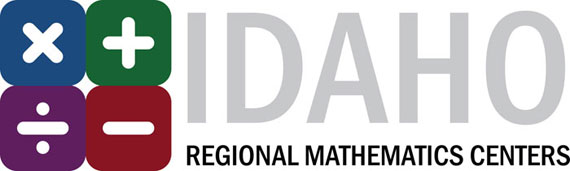 What our neighbors are doing.
‘


Washington started a program to promote PD through formalizing roles for teacher leaders in the Washington State Fellows Network.
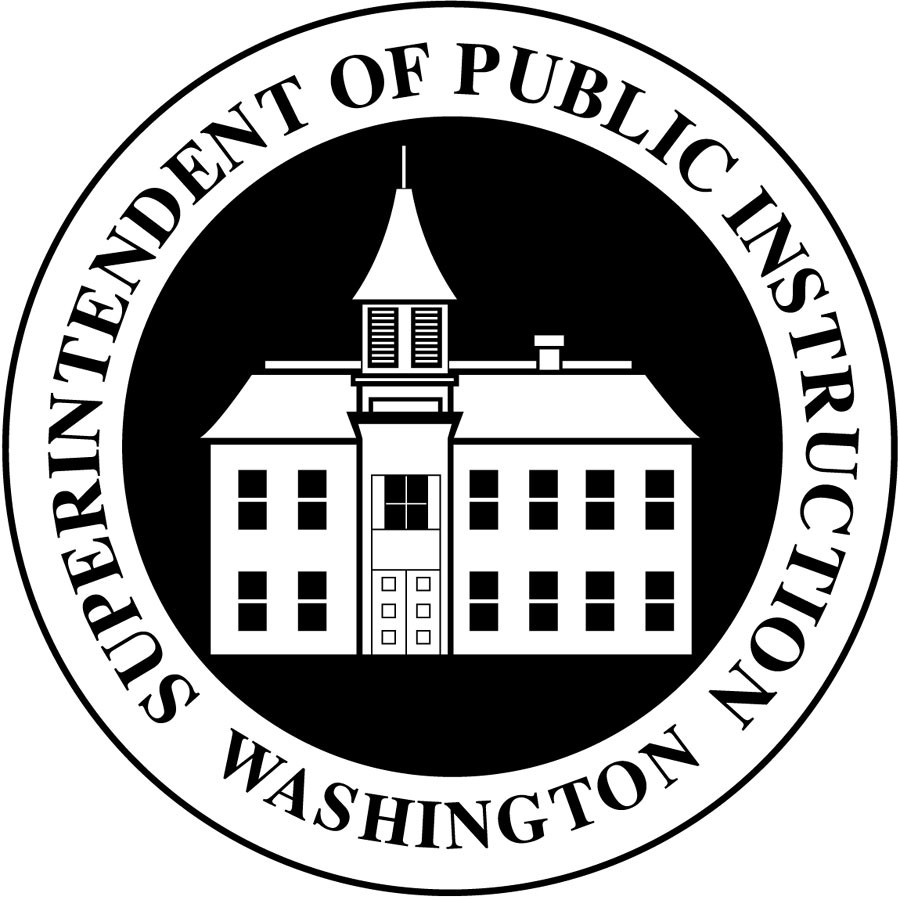 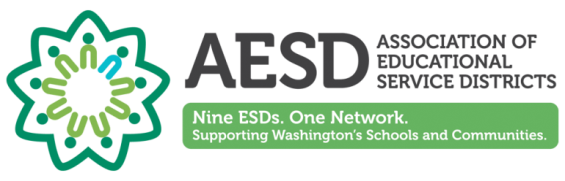 [Speaker Notes: Mark]
What our neighbors are doing.
‘


California has been running the California Math Project, housed in its colleges and universities, for over thirty years.
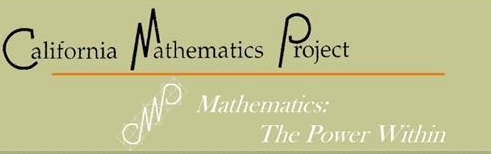 [Speaker Notes: Mark]
California Math Project
The CMP was created in 1982 by legislative act SB 424 (Carpenter) to "seek to solve the mathematics skills problem of students in California through cooperatively planned and funded efforts.”  At that time nine sites were funded. The University of California was vested with authority to manage and control the projects. The California Postsecondary Education Commission (CPEC) was to evaluate the projects. In 1986, it was decided that there needed to be a full-time statewide Executive Director to oversee the CMP.
[Speaker Notes: Mark]
California Math Project
Following this report, in 1989 the California legislature created a professional development program expanding the structure of the California Writing Project (CWP) and CMP to embrace nine subject areas called the California Subject Matter Projects (CSMP). 

"The CMP model is one of long-term, sustained professional development, in contrast to a conference or a "one-shot" workshop. Experienced and interested teacher leaders often assume leadership roles at the project site.”
[Speaker Notes: Mark]
California Math Project
Section 99200.5 of the California Education Code:
The statewide subject matter projects shall accomplish all of the following goals:
(a) Create opportunities for researchers, higher education faculty, and elementary and secondary school faculty to work together to accomplish all of the following:
Identify exemplary teaching practices.
Examine and develop research on learning, knowledge, and education materials.
Provide support to teachers, including career technical education teachers, to develop and enhance the content knowledge and skills necessary to implement the State Standards
[Speaker Notes: Mark]
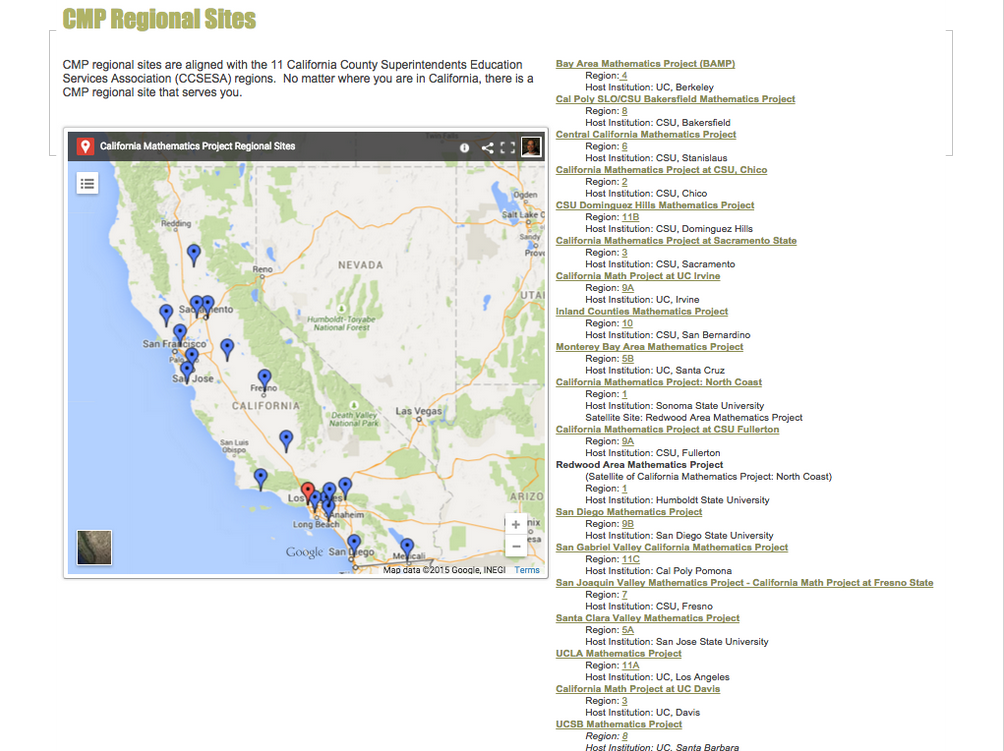 [Speaker Notes: Mark]
Oregon Math Network
The Oregon Math Network will be tailored to meet our state’s needs.  

Looking for flexible, regionally based models. 
 
Will partner bringing different expertise to the table, especially K-12/ postsecondary.
Oregon Math Network
More? Launch event; Lane work; network of networks, Yadda yadda yadda.
Part 5: Wrap up
Oregon Math Network
We saw when we discussed challenges that the OMN aims to:
Collect and post high-quality resources.
Promote proven PD models, some of which can have great reach (Math Teachers’ Circles, Task Talks).
Increase communication – on-line and in person – between communities.
Oregon Math Network
Questions:
Would you be interested in regular (like monthly) web meetings where say one district shares successes/ challenges and then all districts can ask questions of experts?
Would you be interested in trainings aimed at admin teams?
Questions?
Mark Freed
mark.freed@state.or.us

Dev Sinha
dps@uoregon.edu